s
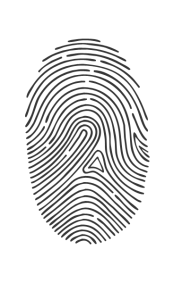 隨身守護者
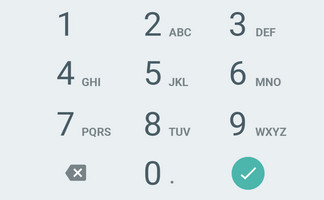 組員:
蔡秉宏、
鄧丞祐、
賴冠勳
組長:
黃冠勳
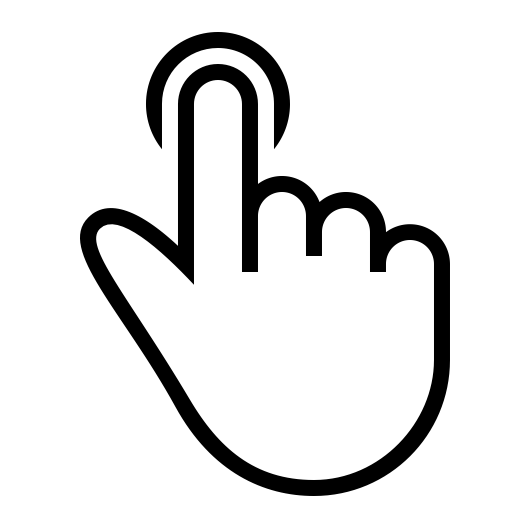 指導老師:賴岳聰
[Speaker Notes: 目錄沒改
首頁顏色單調
比例:動機1:零件3:過程6:使用說明9:參考資料1]
大綱
大綱

製作動機

零件材料

製作過程

使用說明

實際測試

未來展望
製作動機
製作動機
製作動機
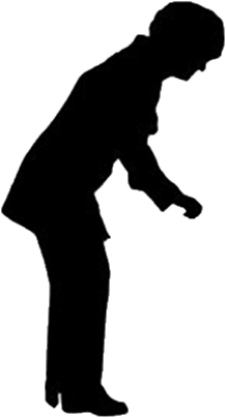 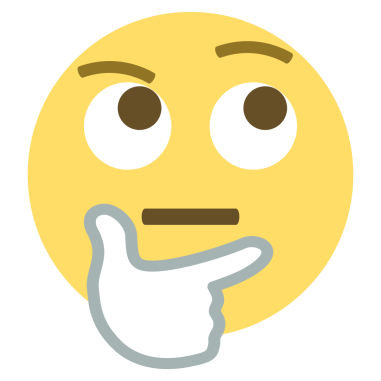 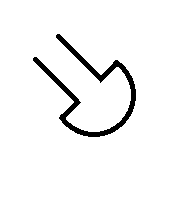 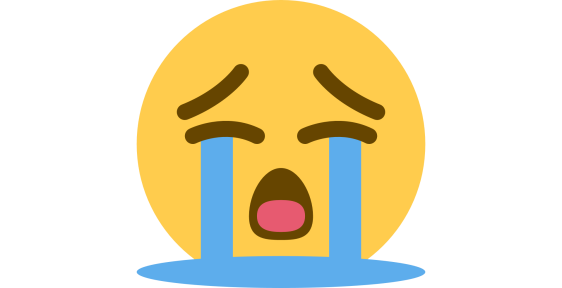 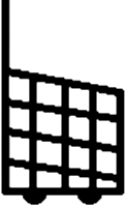 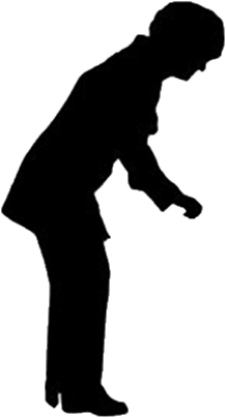 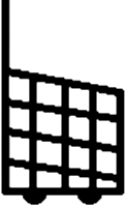 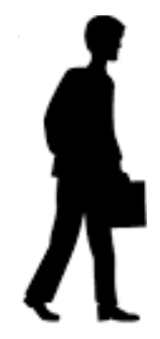 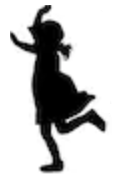 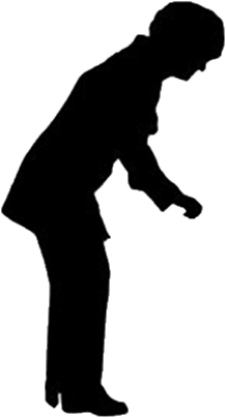 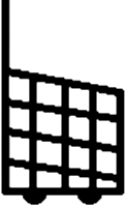 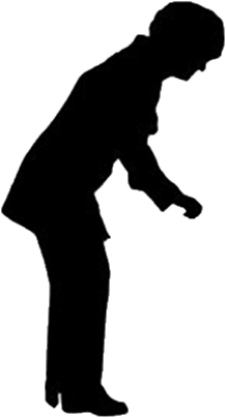 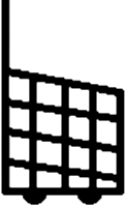 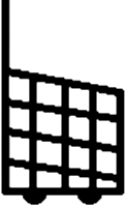 [Speaker Notes: 說明超音波不能反射毛衣,會跟錯人]
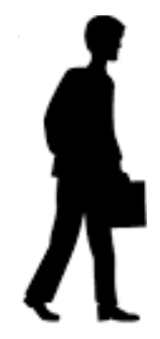 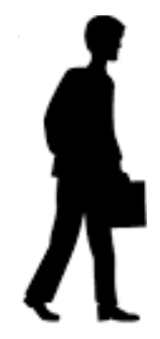 ?
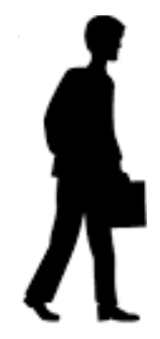 ?
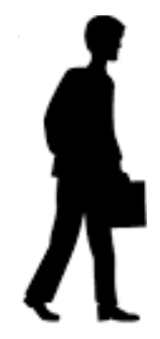 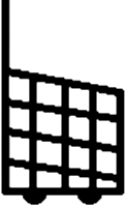 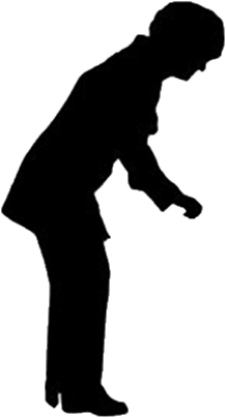 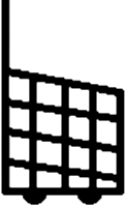 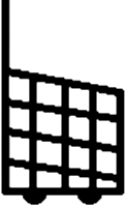 [Speaker Notes: 說明超音波不能反射毛衣,會跟錯人]
?
?
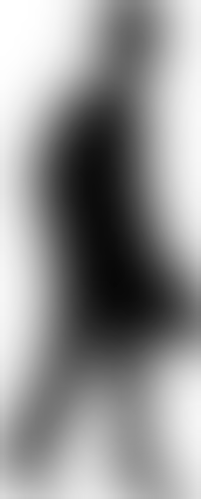 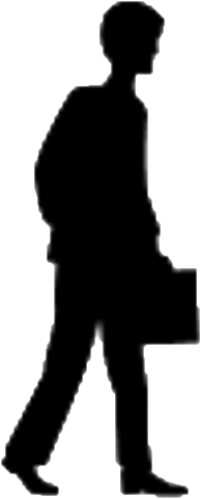 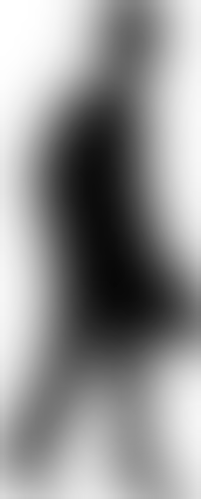 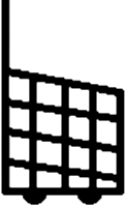 加速度計算
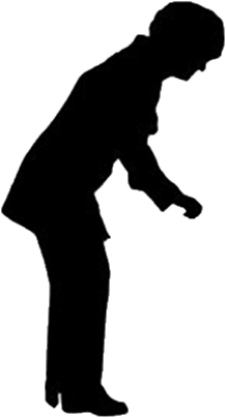 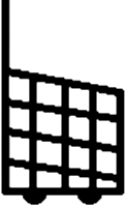 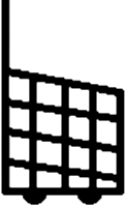 [Speaker Notes: 說明超音波不能反射毛衣,會跟錯人]
加速度
時間
零件與器具
指紋辨識
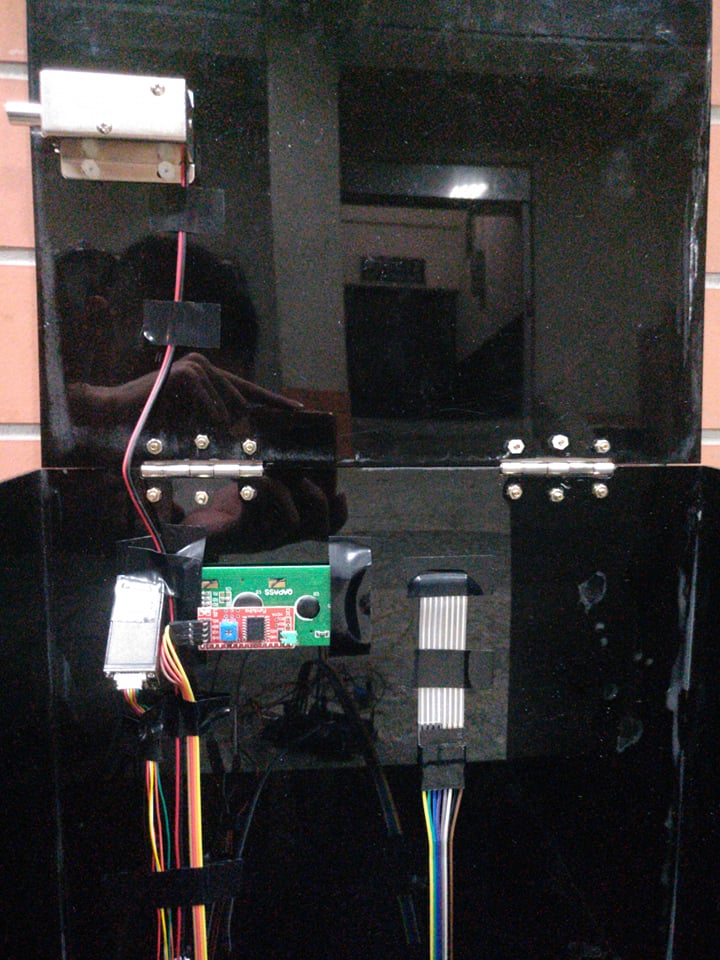 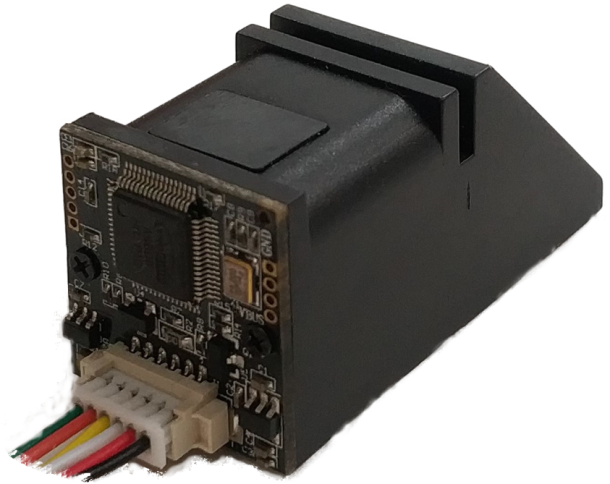 L298N馬達控制模組
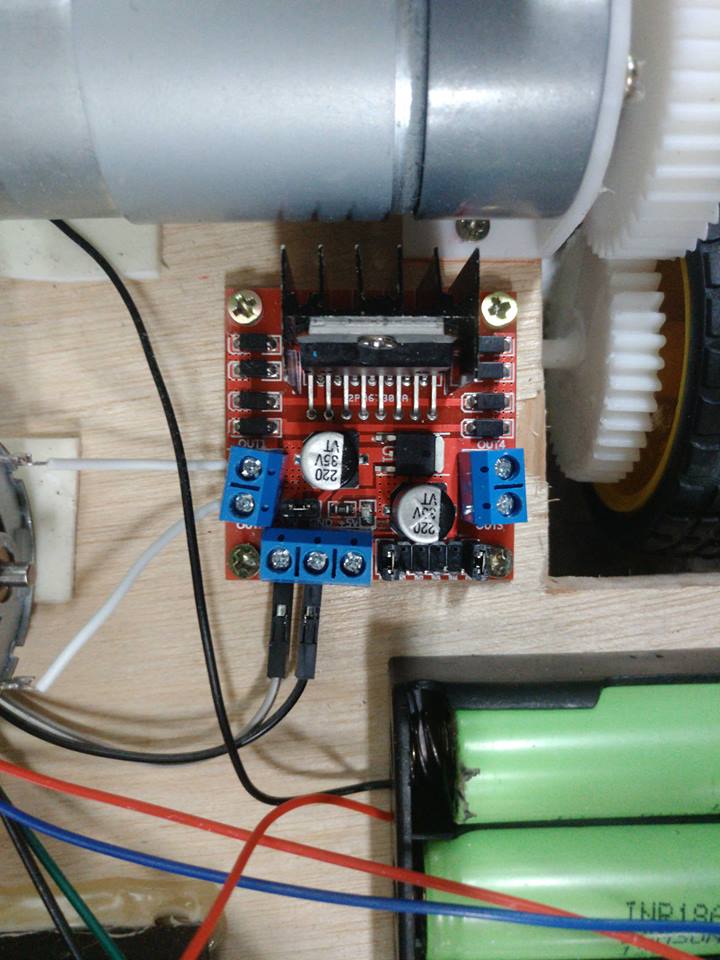 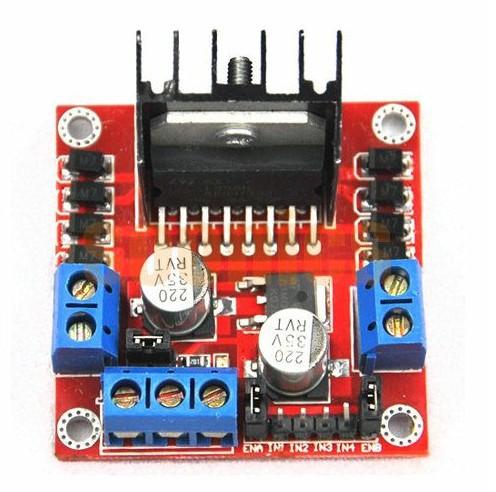 [Speaker Notes: 簡化]
直流減速馬達
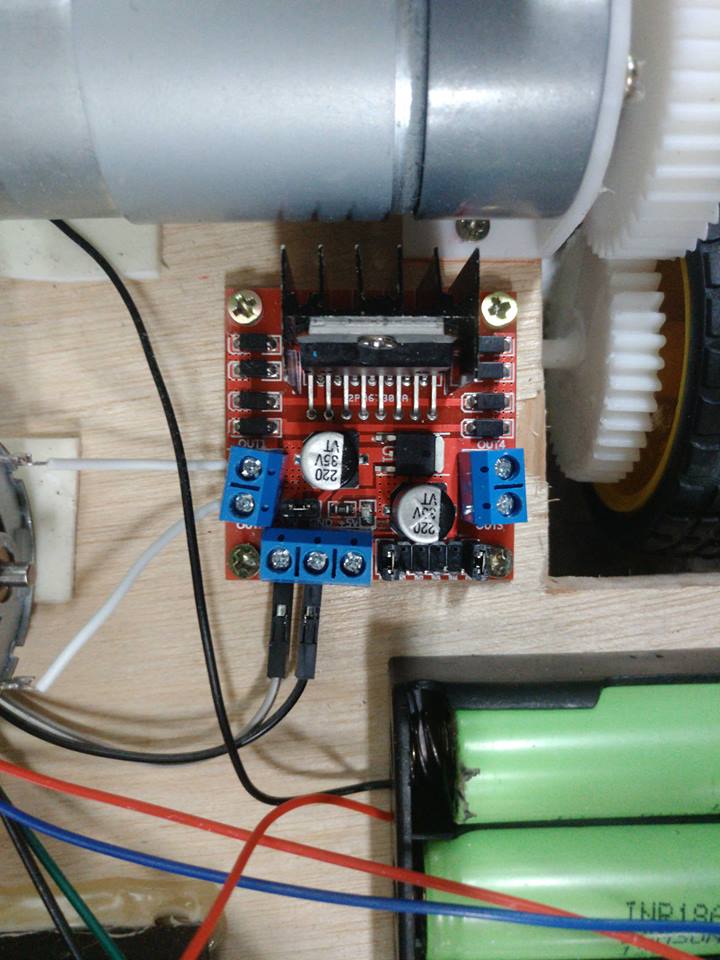 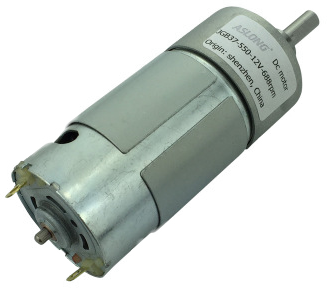 [Speaker Notes: 簡化]
製作過程
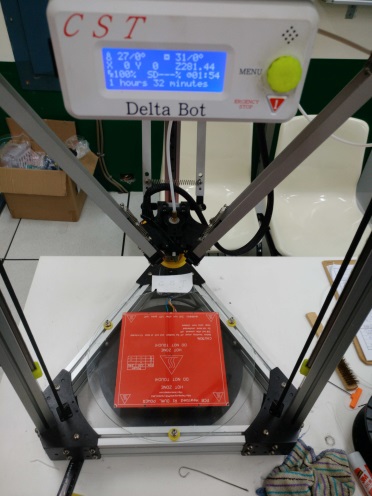 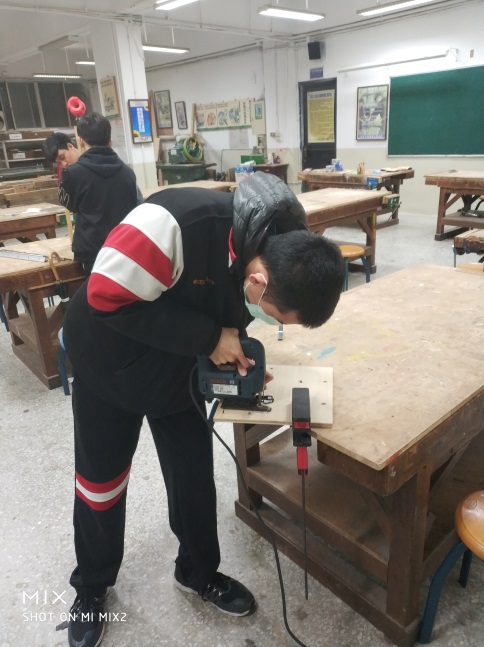 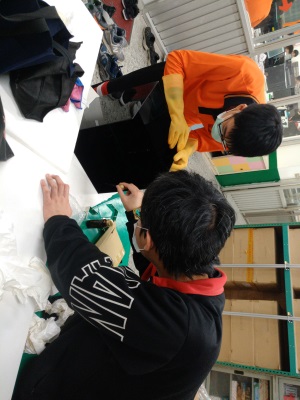 製作過程
[Speaker Notes: Arduino 程式版本數:??
App版本數:146 舊版圖&新版圖；體驗版&專業版
車輛本體實體圖??]
製作過程
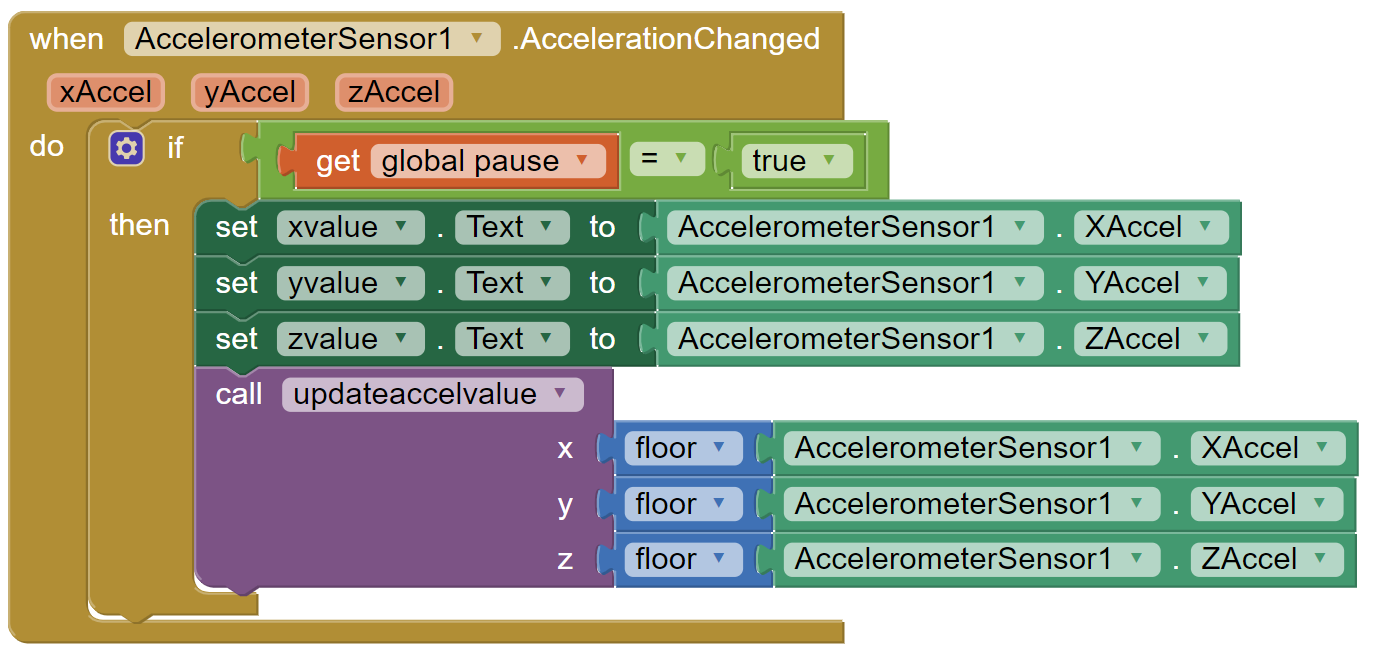 製作過程
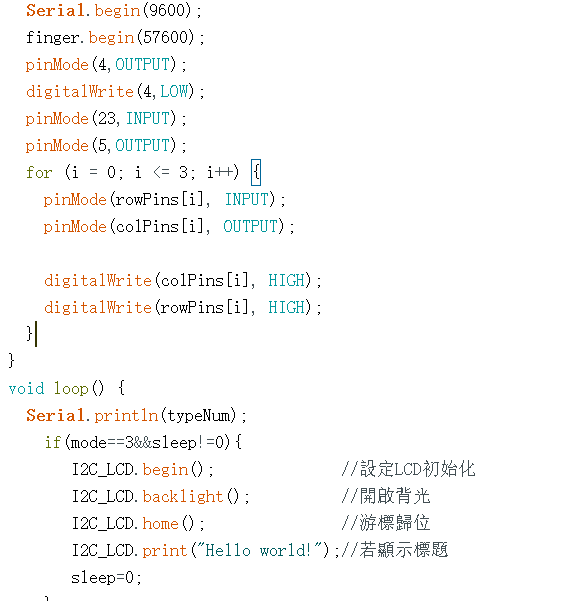 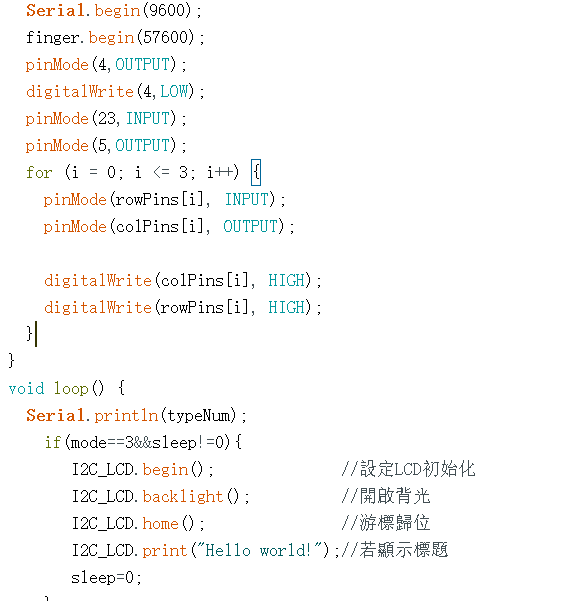 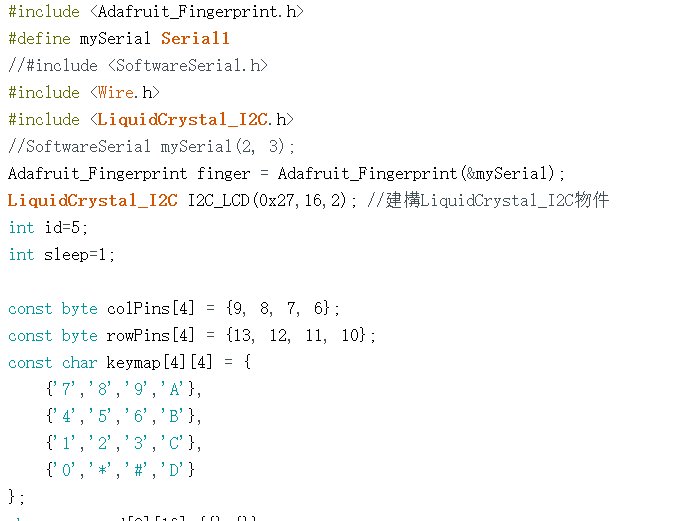 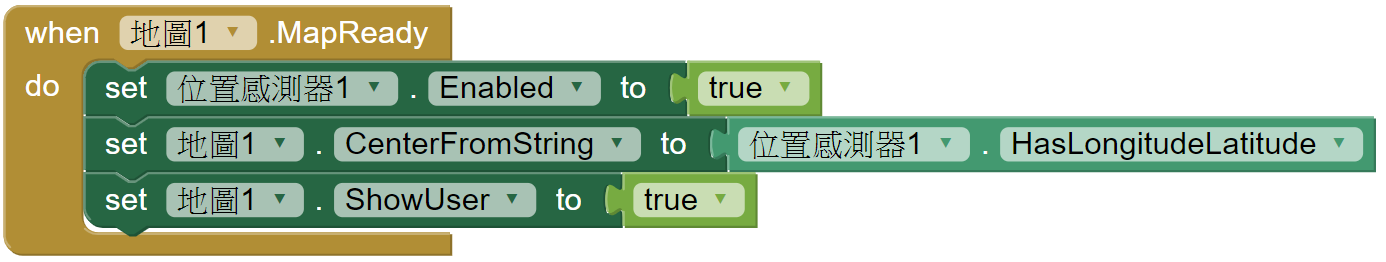 [Speaker Notes: Arduino 程式版本數:??
App版本數:146 舊版圖&新版圖；體驗版&專業版
車輛本體實體圖??]
製作過程
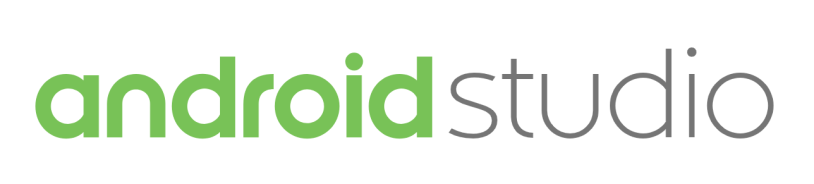 製作過程
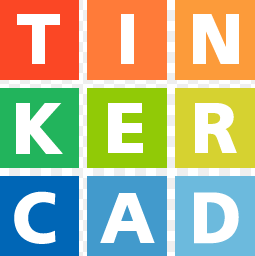 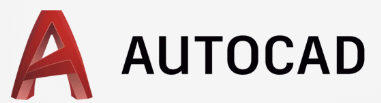 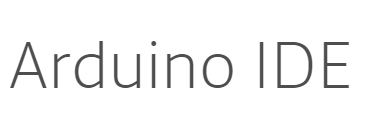 [Speaker Notes: Arduino 程式版本數:??
App版本數:146 舊版圖&新版圖；體驗版&專業版
車輛本體實體圖??]
使用說明
流程圖
開著
開機
開啟指紋
箱門狀態
閒置過久/
手動關閉/
儲存失敗
偵測指紋
設定新密碼
指紋斷電
儲存成功
結束
流程圖
閉著
開機
開啟指紋
箱門狀態
閒置過久/
手動關閉
偵測指紋
輸入新密碼
指紋斷電
指紋正確
輸入錯誤
核對密碼
輸入正確
結束
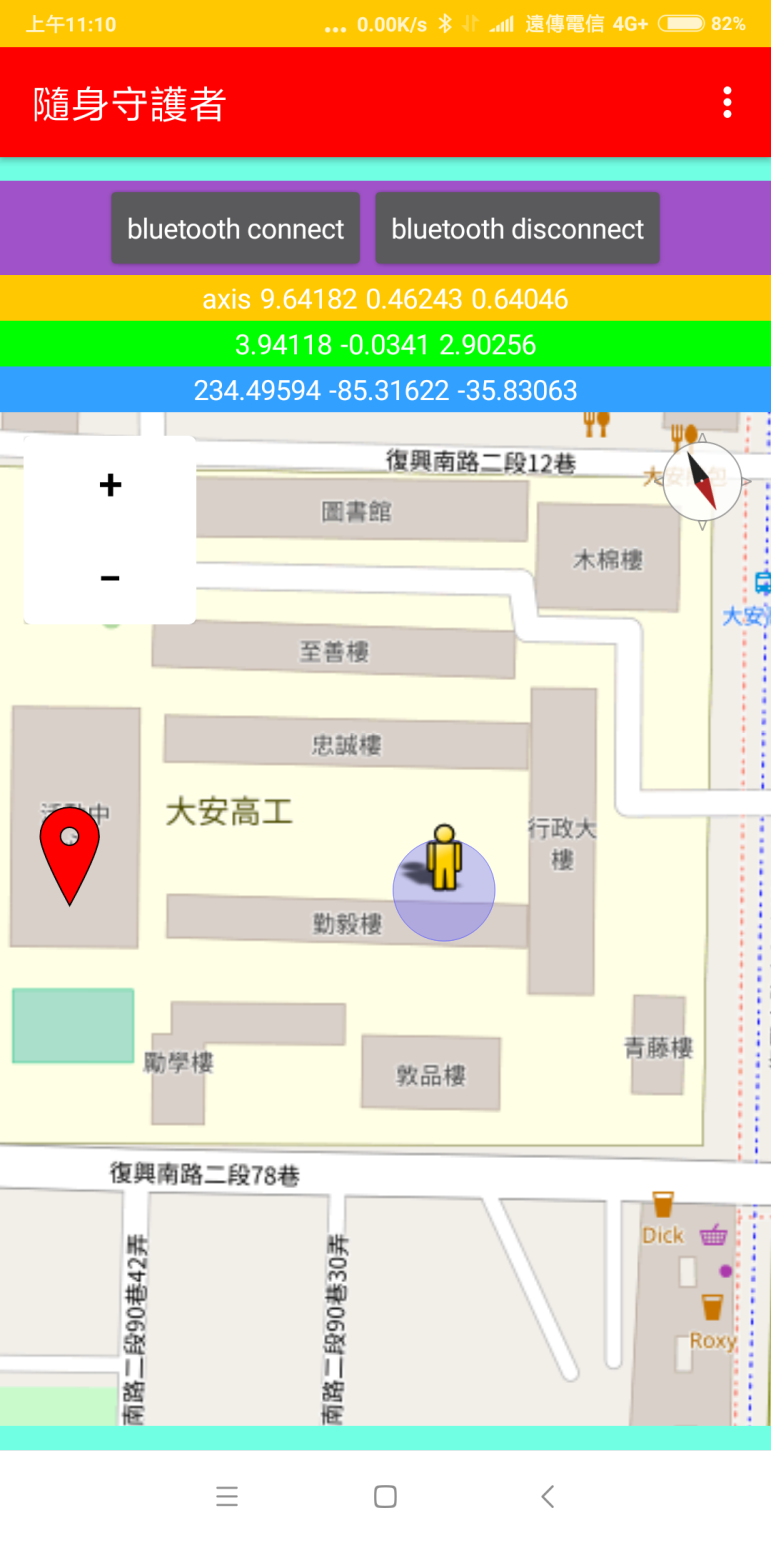 成果展示
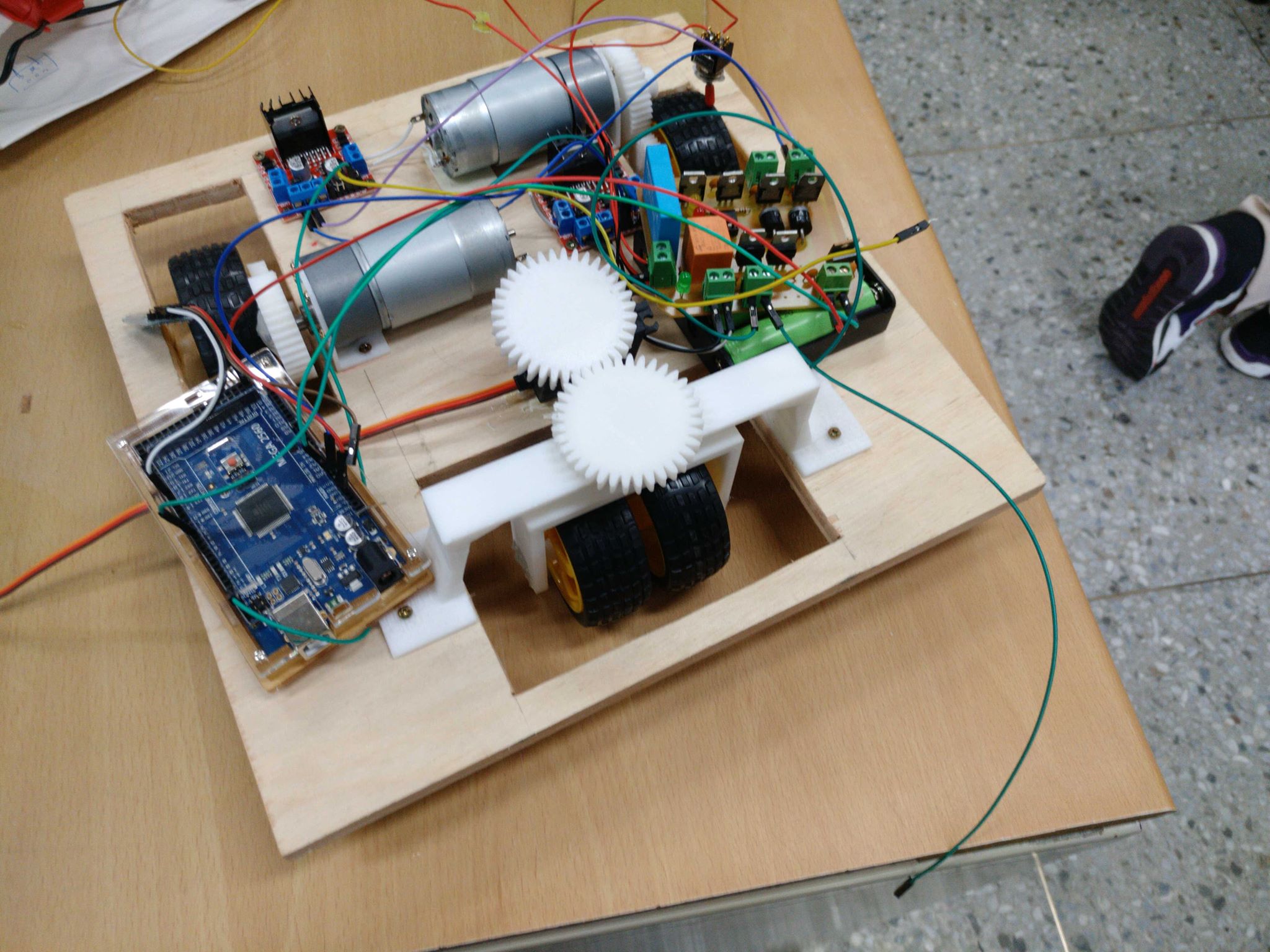 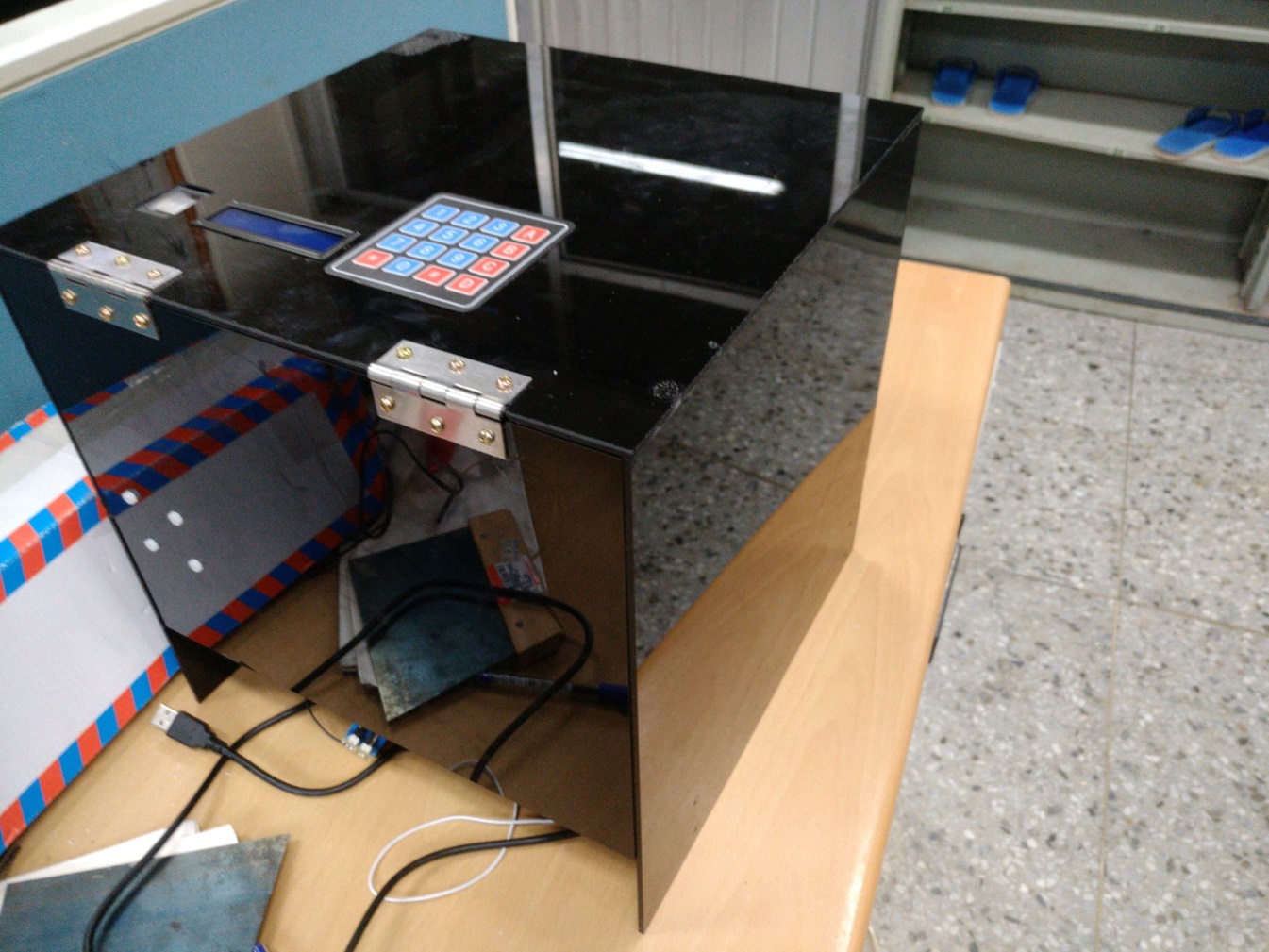 實際測試
[Speaker Notes: 刪掉]
測試影片
實際測試
[Speaker Notes: 刪掉]
未來展望
能夠達到遠端控制,以長距離遞送物品

加強防盜機制

善加利用內部電池,成為行動電源

擺脫陸地限制,可以藉由水、空等管道運輸

人機介面操控
未來展望
報告結束,謝謝大家